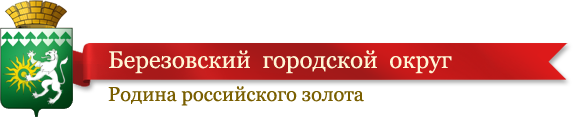 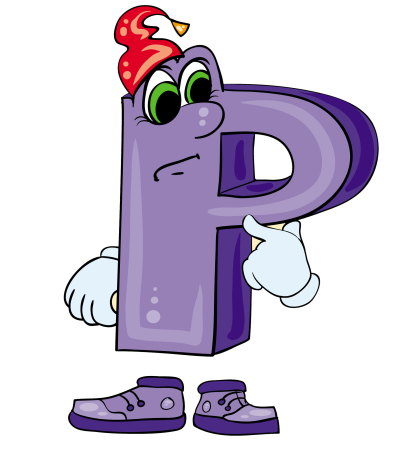 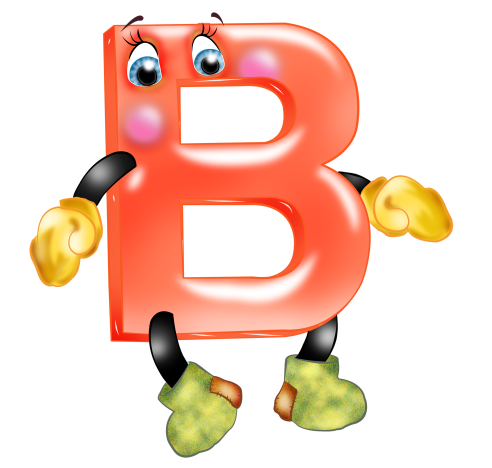 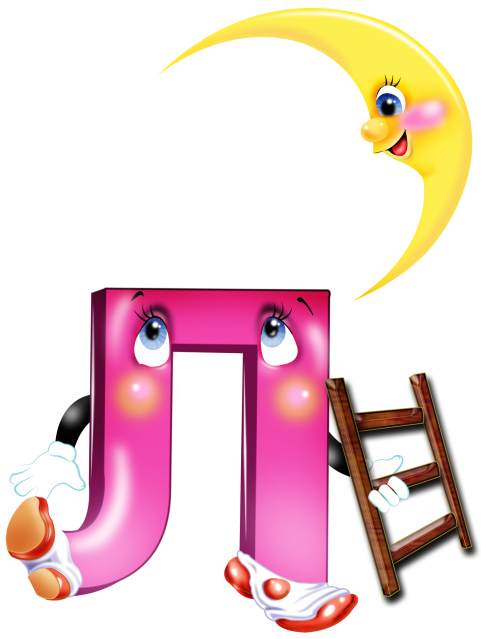 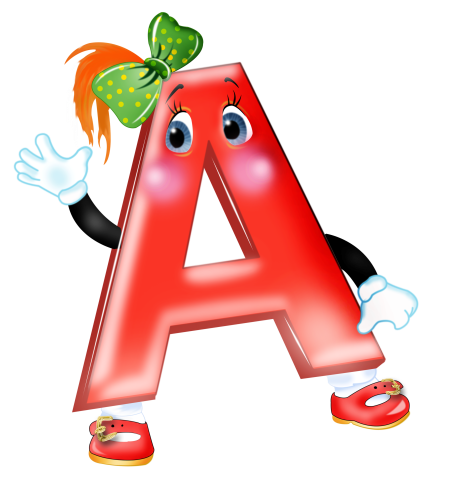 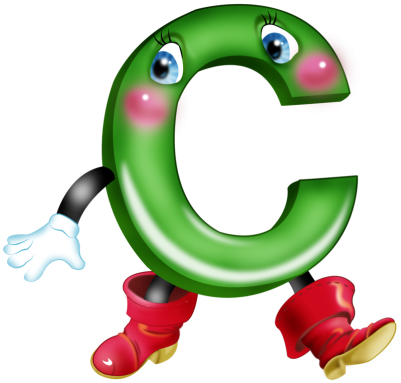 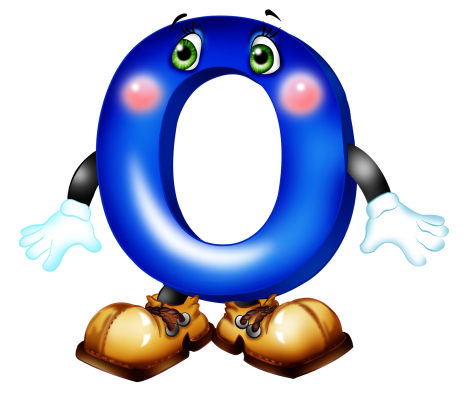 БЮДЖЕТНЫХ
ТЕРМИНОВ
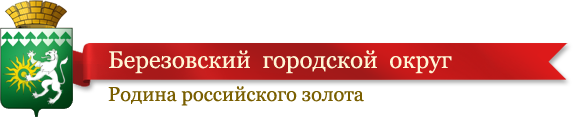 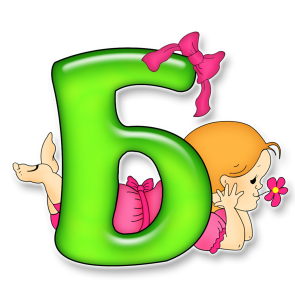 юджет
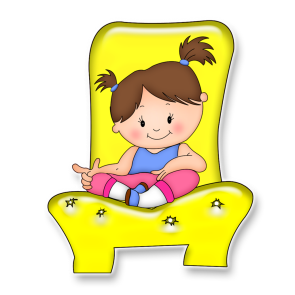 ефицит бюджета
отация
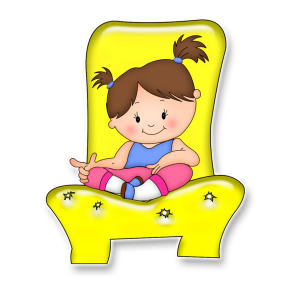 оходы бюджета
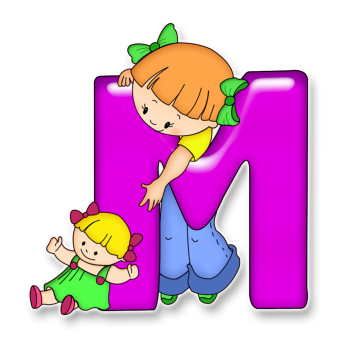 ежбюджетные трансферты
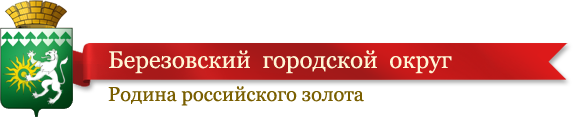 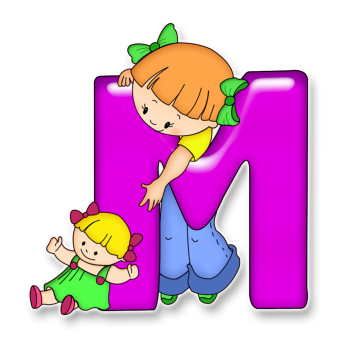 униципальная программа
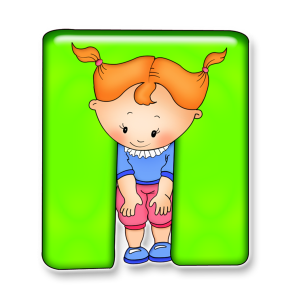 рофицит бюджета
асходы бюджета
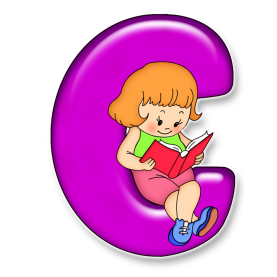 убвенция
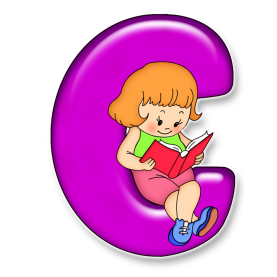 убсидия
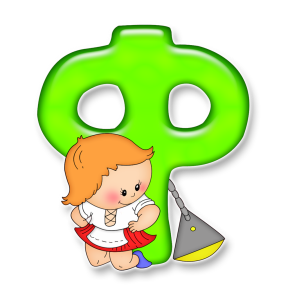 инансовые органы
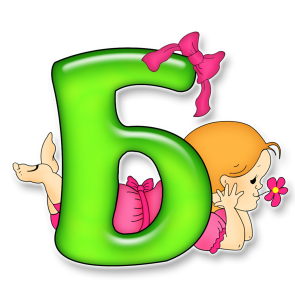 юджет
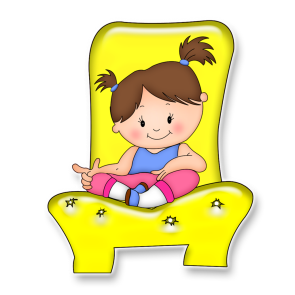 ефицит бюджета
отация
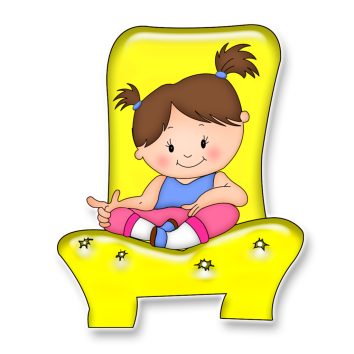 оходы бюджета
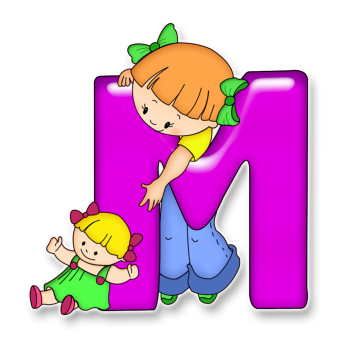 ежбюджетные трансферты
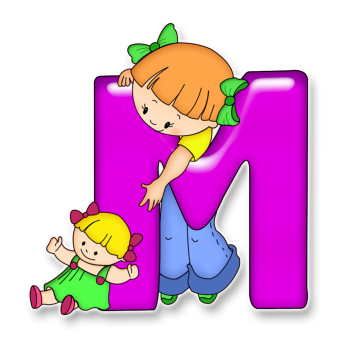 униципальная программа
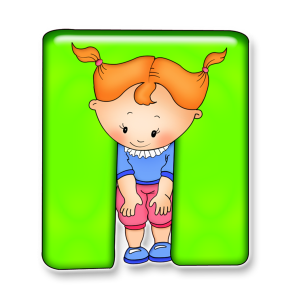 рофицит бюджета
асходы бюджета
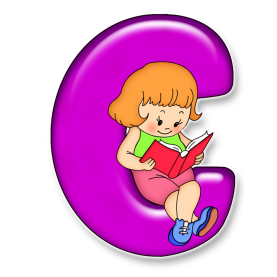 убвенция
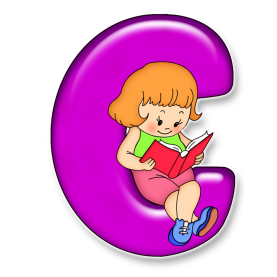 убсидия
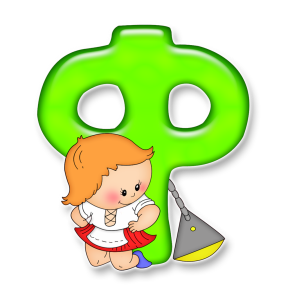 инансовые органы
ё
родюсер проекта – Наталья Иванова
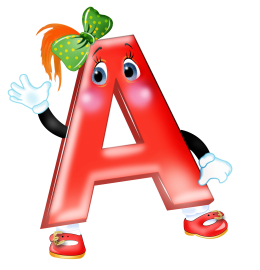 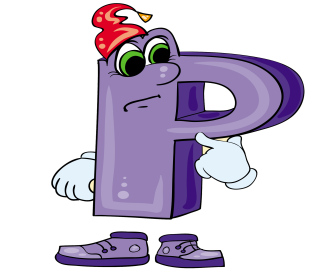 втор идеи и слов– Татьяна Зубарева
ежиссёры-мультипликаторы – Татьяна Зубарева, 
                                                    Алёна Квасова
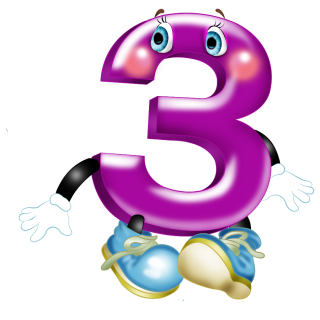 вукорежиссёр – Наталья Цепова
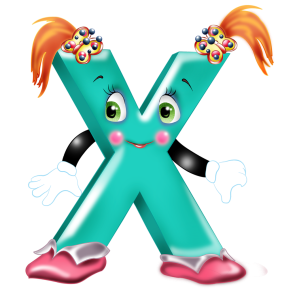 удожник-мультипликатор – Алёна Квасова
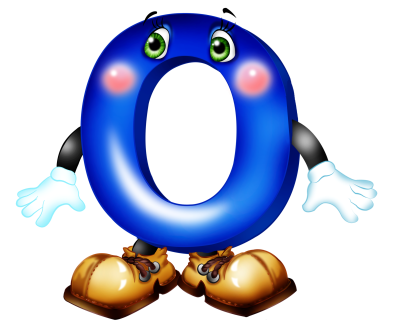 звучка – Матвей Михеев, Михаил Устинов,                       
                Савва Рожков, Дана Воловикова